Par 
Pierre Blanchard et Noël Lanouette
Club de golf Dallaire
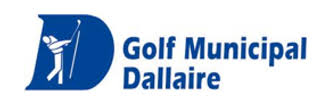 Nouveautés et Survol des règles utiles aux membres
Table des matières
Buts/Objectifs
Augmenter les connaissances des membres sur : 

La conduite des membres et le respect du terrain 

Respect du temps de jeu

Connaitre et appliquer les règles du golf

 Renseigner les membres sur les nouveaux règlements

 Éviter les questionnements lors d’événement compétitif
la conduite du joueur
Vous êtes responsable d’appliquer vos propres pénalités pour infraction à une règle, afin de n’obtenir aucun avantage potentiel.
On s’attend à ce que tous les joueurs respectent l’esprit du jeu.

Agir avec intégrité
Faire preuve de considération à l’égard des autres
Perdre soin du terrain
Exemple: en replaçant les mottes de gazon, en ratissant les fosses de sable, en réparant les marques de balle sur les verts et en ne causant pas de dommages inutiles au terrain.
Jouer la ronde dans les temps requis 4h20 min (18) à un bon rythme, en respectant la sécurité d’autrui.
Renseignements utiles et règles locales
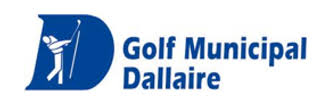 Application des règlements
Le professionnel et le capitaine du club sont là pour vous aider et sont disponibles pour intervenir afin que votre expérience soit la plus agréable possible. 

Ils existe 24 règles pour vous aider à résoudre la grande majorités des situations rencontrées lors d’une ronde. 

Le document qui suit est un outil de votre club pour vous familiariser avec ces différentes règles.
Il ne contient pas tout, le document officiel demeure la référence.
Connaître les faits
Vous devez connaître les faits en détail avant de prendre une décision.
Vous devriez identifier :
• La formule de jeu (jouez-vous en partie par trous ou par coups) 
• Qui est impliqué (vous-même, votre partenaire ou son cadet, votre adversaire ou son cadet, une influence extérieure) 
• Où l’incident est survenu (dans une fosse de sable, dans une zone à pénalité, sur le vert, etc.) 
• Ce qui s’est vraiment produit
Les Pénalités
Ils y a trois niveaux de pénalités:

Un coup de pénalité
Autant en partie par coups que par trou

Pénalité générale 
Perte du trou en partie par trou
2 coups de pénalités en partie par coup

Disqualification
Le terrain
5 Zones définies du terrain

Zones générales (couvre tout le terrain sauf les 4 autres zones)
Aire de départ sur le trou en jeu
Fausse de sable
Zone à pénalité
Vert sur le trou en jeu
Il est important de savoir dans qu’elle zone repose votre balle pour prendre les bonnes décisions selon les règles établies dans chaque zone.
L’équipement
Bâtons:
Il est permis d’utiliser 14 bâtons ou moins lors d’une ronde de golf

Il est permis d’ajouter des bâtons lors d’une ronde de golf jusqu'à concurrence de 14 bâtons
Pénalités pour non respect de la règles
Pénalité générales: 2 coups partie par coups
Perte du trou en partie par trou
Ne peut-être appliqué qu’à 2 reprises dans la ronde

Balles:

Il est permis de changer de balle entre chaque trou et obtenir une balle conforme de qui contre y compris d’un autre joueur.

Tout autre équipement ou technologie ne doit pas être utilisé s’il vous donne un avantage.
(Le calcul de la distance n’est pas considéré comme un avantage)
Carte de pointage
Comment remplir votre carte de pointage dans un tournoi
RÈGLE LOCAL
Les règles locales sont des règlements permis seulement sur votre terrain, ils ne sont généralement pas compris dans le livre de règlement officiel de golf Canada.

Elle sont mise en place pour palier à un défaut du terrain ou en facilité le temps de jeu.
Exemples de règles locale du club de golf Dallaire
Allégement local sur le trou # 4 à droite du vert, causé par le drain qui longe la partie droite du vert.
Trou #4, mur de soutènement au tournant de la forêt entre le 150 et 100 verges est considéré obstruction inamovible allègement selon les règle sans pénalité.  
Champ de pratique sur le trou #1 est considéré comme hors limite même s’il est théoriquement dans la zone générale.
Hors limites des trous 7,8,17 sont considérés hors limite. Même si votre coup est de retour dans la zone générale sur un autres trou, du à la voie de chemin de fer qui n’est pas considéré dans la zone générale et qui est traversé par la balle.
Position préférentielle explication.  

Des règles locales temporaire peuvent aussi être décrété par un comité lors de l’organisation de tournoi. 
Exemple : Du à la mauvaise température un allégement d’une longueur de bâton est permis partout sur le terrain.
Nouveautés dans les règles
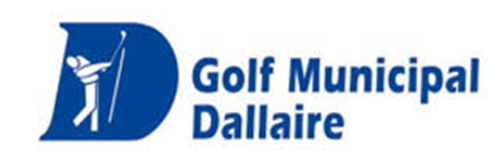 Tableau des Situations souvent rencontré par les golfeurs
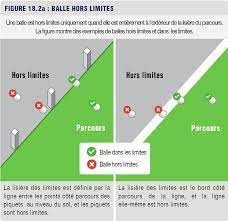 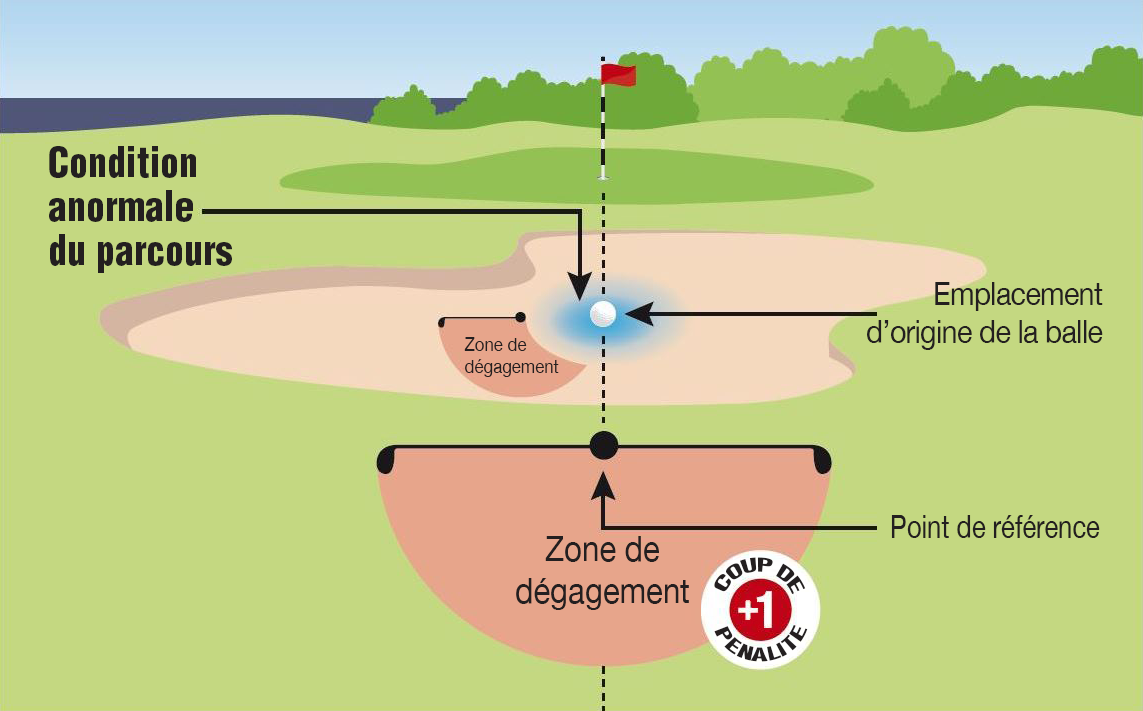 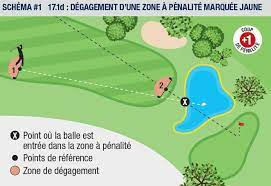 Plusieurs nouveautés ont été apportées dans - Édition du joueur des Règles du golf 




Les changements aux règles 2019 sont le fruit de l’initiative de modernisation des règles entreprise par les représentants présents et passés des Comités sur les règles du golf du R&A et de l’USGA, Golf Canada.
Cela reflète aussi les commentaires exprimés par des milliers de golfeurs à travers le monde.
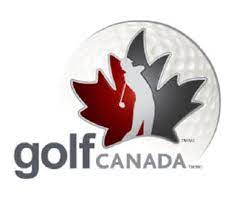 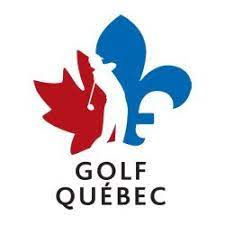 20 modifications importantes aux règles que vous devez connaitre
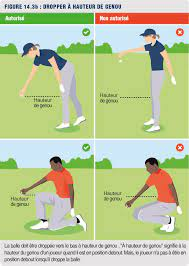 1) LAISSER TOMBER LA BALLE – Laisser tomber de la 
hauteur du genou (non pas de l'épaule). Règle 14.3b

2) MESURER LA ZONE OÙ LAISSER TOMBER – Cette zone 
doit être mesurée avec le bâton le plus long dans votre sac (à 
l'exception du fer droit). Même si vous utilisez un bâton plus 
court, l'étendue de la zone de référence est quand même 
déterminée par le bâton le plus long.
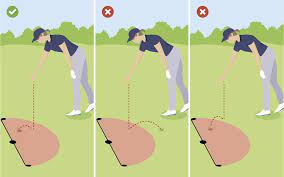 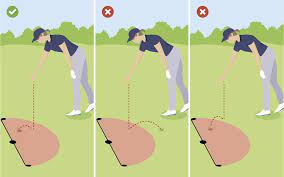 3) ZONE DE DÉGAGEMENT – Laisser tomber la balle dans la 
zone de dégagement et jouer de cette même zone. Règle 14.1



4) LAISSER TOMBER UNE BALLE PAR RECUL SUR LA 
LIGNE – Votre balle ne doit pas être jouée plus près du trou 
que le point de référence que vous avez choisi sur la ligne. Un 
joueur devrait indiquer le point de référence avec un tee ou une 
pièce de monnaie. Règles 17.1d(2), 19.2b, 19.3b



5) TEMPS DE RECHERCHE POUR UNE BALLE PERDUE –
Le temps alloué pour chercher une balle est de 3 minutes (non 
pas 5 minutes). Règle 18.2a
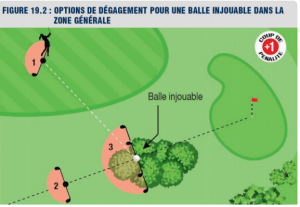 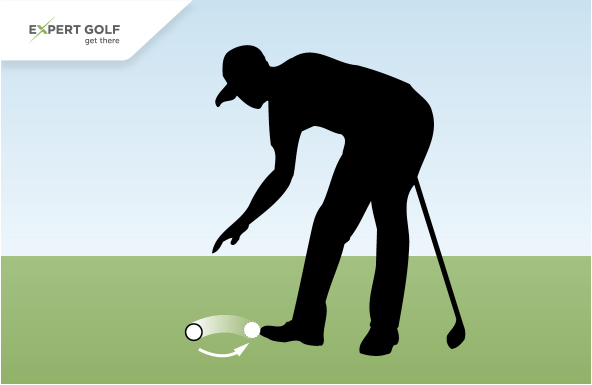 6) BALLE DÉPLACÉE ACCIDENTELLEMENT EN TENTANT 
DE LA TROUVER – Si vous déplacez accidentellement votre 
balle alors que vous la cherchez, replacez votre balle sans 
pénalité. Règles 7.1, 7.4


7) FRAPPER LA BALLE PLUS D’UNE FOIS – Pas de 
pénalité pour avoir frappé la balle accidentellement plus d’une 
fois. Il n’y a eu qu’un seul coup. Règle 10.1a



8) BALLE VOUS FRAPPE ACCIDENTELLEMENT OU 
FRAPPE VOTRE ÉQUIPEMENT – Pas de pénalité si 
accidentel. Règle 11.1
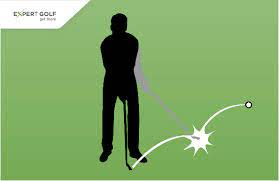 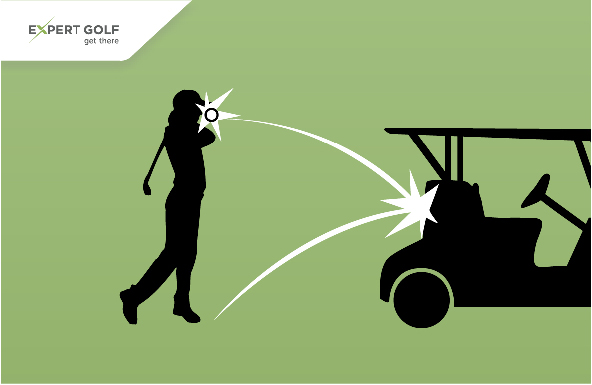 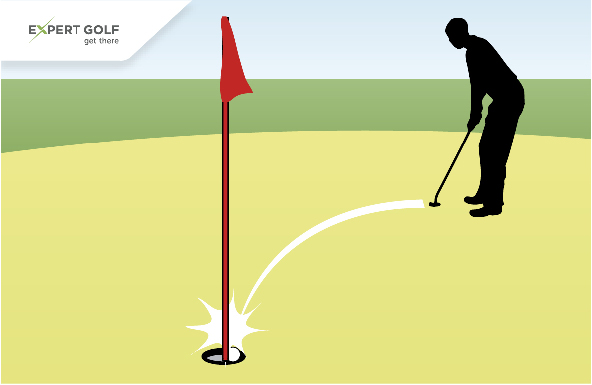 9) BALLE FRAPPE LE DRAPEAU – Pas de pénalité si votre 
balle frappe le drapeau que vous avez choisi de laisser dans le 
trou. Règle 13.2a 


10) RÉPARER DES DOMMAGES SUR LE VERT – Les 
marques de crampons et autres dommages causés par les 
souliers peuvent être réparés. Règle 13.1c


11) BALLE OU MARQUE-BALLE DÉPLACÉ 
ACCIDENTELLEMENT SUR LE VERT – Pas de pénalité et la 
balle ou le marque-balle doit être replacé. Règle 13.1d
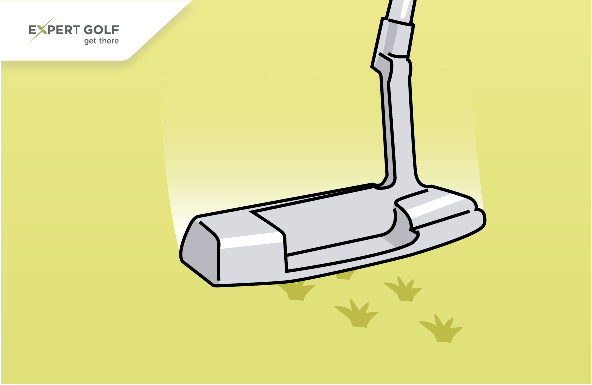 12) BALLE DÉPLACÉE PAR LE VENT SUR LE VERT 
La balle qui a été marquée, levée et replacée sur le vert et 
qui est ensuite déplacée par le vent doit être replacée à 
son emplacement original, sans pénalité. Règle 13.1d(2)



13) ZONES À PÉNALITÉ – Vous pouvez y déplacer ou 
enlever des détritus, poser votre bâton sur le sol et faire 
des élans d’entraînement, sans pénalité, tout comme 
dans la zone générale. (L’expression « obstacle d’eau » 
n’existe plus au livre des règles.) Règle 17.1 – Déf. Zone 
à pénalité
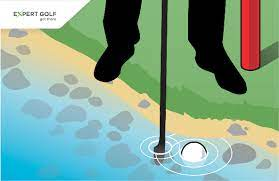 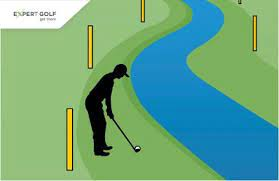 14) DÉGAGEMENT DES ZONES À PÉNALITÉ – Vous 
ne pouvez utiliser une option de dégagement d’une zone 
à pénalité que si vous êtes certain à 95% que votre balle 
est dans la zone à pénalité. Règle 17.1d



 
15) DÉTRITUS DANS UNE FOSSE DE SABLE – Vous 
pouvez déplacer des détritus, à la condition de ne pas 
causer le déplacement de votre balle. Règle 12.2a
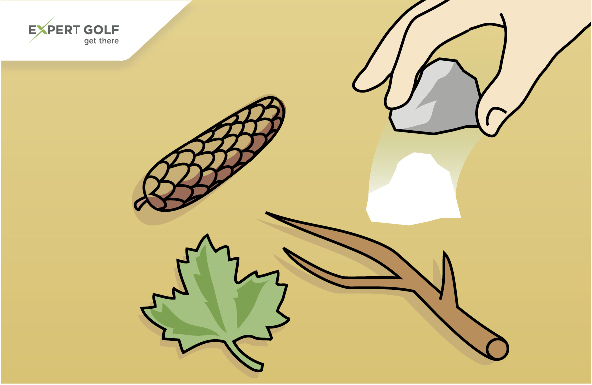 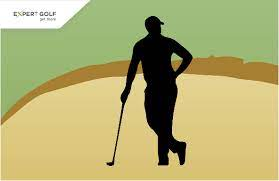 16) TOUCHER AU SOL DANS UNE FOSSE DE SABLE 
– Vous ne pouvez pas toucher au sable avec votre bâton 
immédiatement devant ou immédiatement derrière votre 
balle, durant votre élan arrière ou en effectuant des élans 
d’entraînement. Règle 12.2b 




17) DÉGAGEMENT SANS PÉNALITÉ POUR UNE 
BALLE ENFOUIE – Dégagement sans pénalité permis 
pour une balle enfouie dans la zone générale (enfouie 
signifie qu’une partie de la balle est sous le niveau du sol, 
dans sa propre marque d’impact : pas de dégagement 
pour une balle dans une cavité de motte de gazon 
arrachée). Règle 16.3
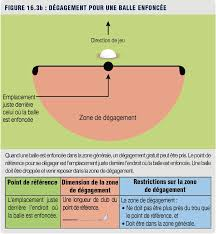 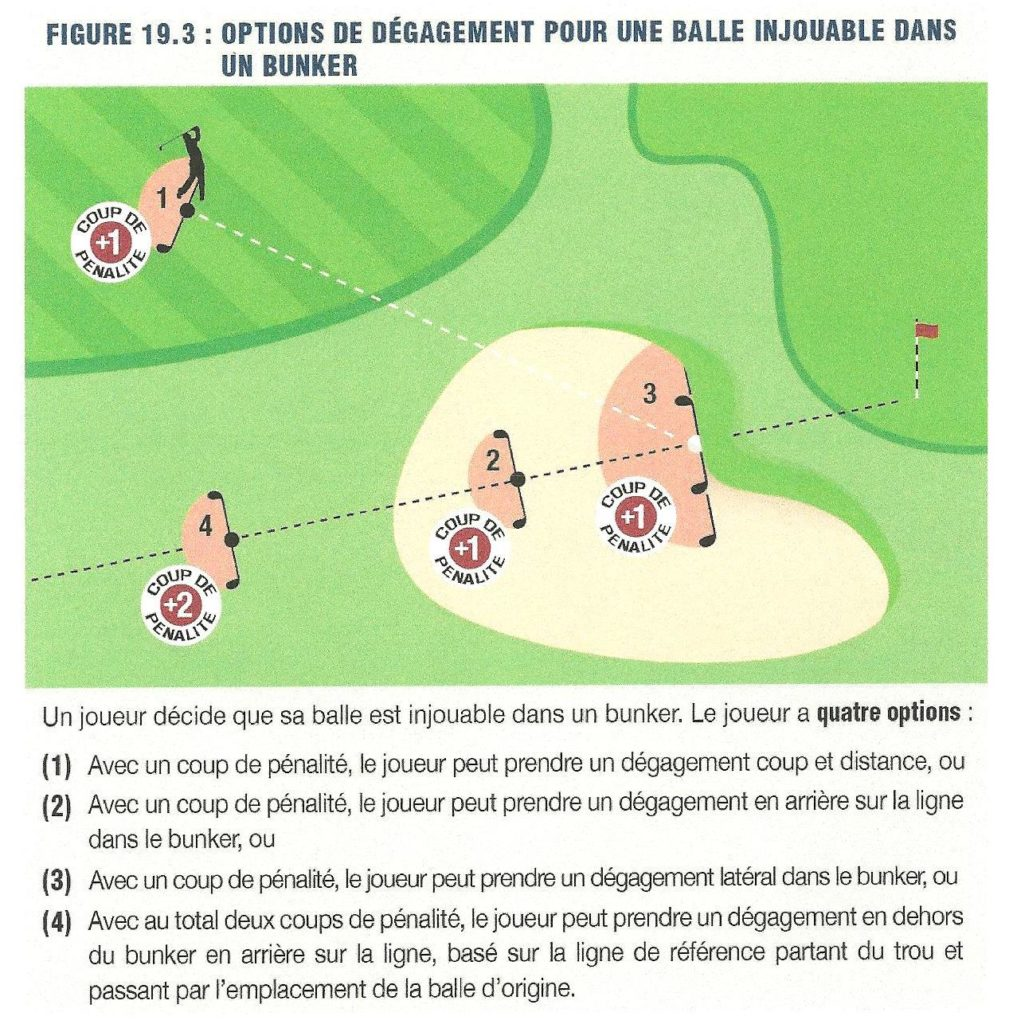 18) BALLE INJOUABLE DANS UNE FOSSE DE 
SABLE – Option additionnelle de dégagement à 
l’extérieur de la fosse de sable : recul sur la ligne avec 
deux coups de pénalité. Règle 19.3b 


19) CADET OU PARTENAIRE SE TENANT DERRIÈRE 
LE JOUEUR – Vous ne devez pas avoir votre cadet ou 
votre partenaire derrière vous quand vous prenez 
position. Règle 10.2b


20) RYTHME DE JEU – On recommande qu’un joueur 
ne prenne pas plus de 40 secondes pour jouer un coup 
(et habituellement moins que cela) et le « Golf Prêt à 
Jouer » est encouragé. Règle 5.6b
Définition
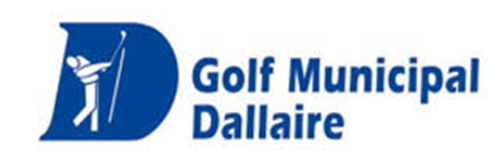 Aire de départ : 
L’endroit d’où vous devez commencer à jouer le trou.
L’aire de départ est un espace rectangulaire d’une profondeur de deux longueurs de bâton dont : 
• La limite avant est définie par la ligne tirée entre les extrémités avant de deux jalons placés par le comité, et
 • Les limites de côté sont définies par les lignes tirées depuis les bords extérieurs des jalons.
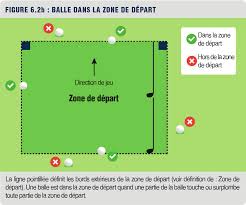 Détritus :

Tout objet naturel non attaché tel que : 
• Pierres, brins d’herbe, feuilles, branches et brindilles, 
• Animaux morts et déchets d’animaux, 
• Vers, insectes et autres animaux semblables qui peuvent être enlevés facilement, ainsi que les petits dômes ou les toiles qu’ils construisent (comme les dépôts laissés par les vers et les fourmilières), et 
• Mottes de sol compacté (incluant les carottes d’aération du sol). 

De tels objets naturels ne satisfont pas à la définition lorsque ceux-ci : 
• Sont attachés ou poussent, 
• Sont solidement incrustés dans le sol (c.-à-d. qu’ils ne peuvent être enlevés facilement), ou qu’ils 
• Adhèrent à la balle.
Obstruction :
(voir aussi obstruction inamovible et obstruction amovible) :
Tout objet artificiel sauf les parties intégrantes et les objets de hors limites. Exemples d’obstructions : 
• Routes et sentiers à surface artificielle, incluant leurs bordures artificielles.
• Bâtiments et véhicules. 
• Têtes d’arroseur, drains et boîtes de commande ou d’irrigation.
• Équipement d’un joueur, drapeaux et râteaux. 

Obstruction amovible :
Une obstruction qui peut être déplacée avec un effort raisonnable et sans endommager l’obstruction ou le terrain.

 Obstruction inamovible : 
Toute obstruction qui ne peut pas être déplacée sans effort déraisonnable ou sans endommager l’obstruction ou le terrain, et qui ne satisfait pas autrement à la définition d’obstruction amovible.
Balle perdue
Perdue : Statut d’une balle qui n’est pas retrouvée en trois minutes après que vous ou votre cadet (ou votre partenaire ou le cadet de votre partenaire) aient commencé à la chercher. 

Conditions anormales de terrain :
Un trou d’animal, un terrain en réparation, une obstruction inamovible ou de l’eau temporaire.
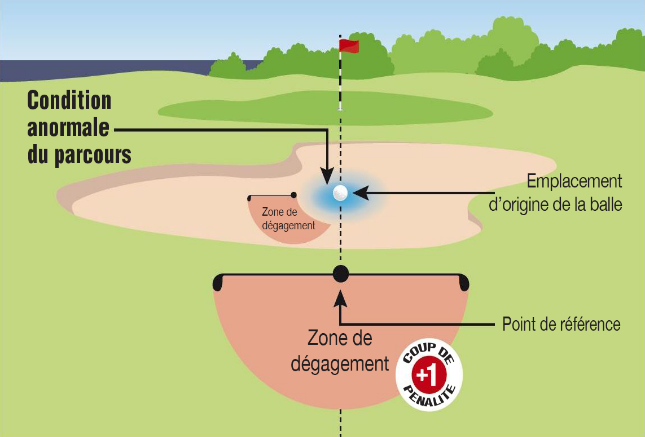 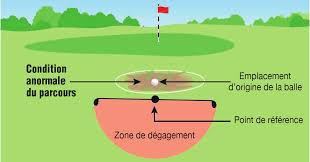 Eau temporaire : 

Toute accumulation temporaire d’eau à la surface du sol (comme des flaques d’eau causées par la pluie ou l’arrosage ou le débordement d’un plan d’eau) qui n’est pas dans une zone à pénalité, et qui peut être vue avant ou après que vous avez pris position (sans exercer une pression excessive avec vos pieds).
 Il ne suffit pas que le sol soit simplement humide, boueux ou mou ou que l’eau soit visible momentanément lorsque vous posez le pied sur le sol; une accumulation d’eau doit demeurer présente avant ou après que vous avez pris position.
Améliorer votre position : 

Modifier une ou plus d’une condition affectant votre coup ou toute autre condition physique affectant le jeu de sorte que vous gagnez un avantage potentiel pour votre coup.
Référence disponible au club
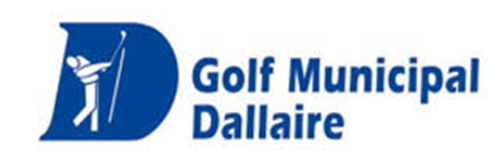 Édition du joueur des Règles du golf

Édition du joueur des Règles du golf © 2019 R&A Rules Limited et United States Golf Association Golf Canada a le droit exclusif d’administrer, de publier et de distribuer Les Règles du golf au Canada. 

Telles qu’approuvées par Golf Canada, R&A Rules Limited et la United States Golf Association En vigueur le 1er janvier 2019
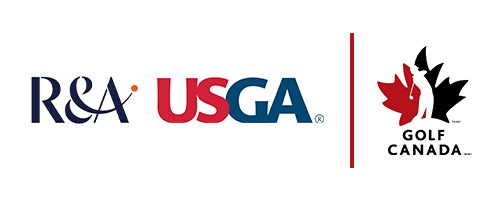